Twentieth Sunday after Pentecost
Year B
Job 1:1, 2:1-10 and Psalm 26  •  Genesis 2:18-24 and Psalm 8  •  Hebrews 1:1-4, 2:5-12  •  Mark 10:2-16
The LORD said to Satan, "Have you considered my servant Job? There is no one like him on the earth, a blameless and upright man who fears God …"
Job 2:3a
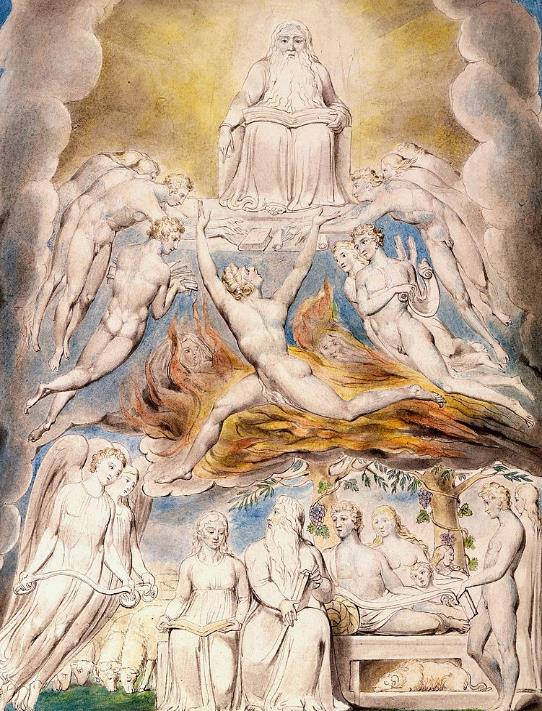 Satan Before the Throne of God with Job on Earth

William Blake
Morgan Library
New York, NY
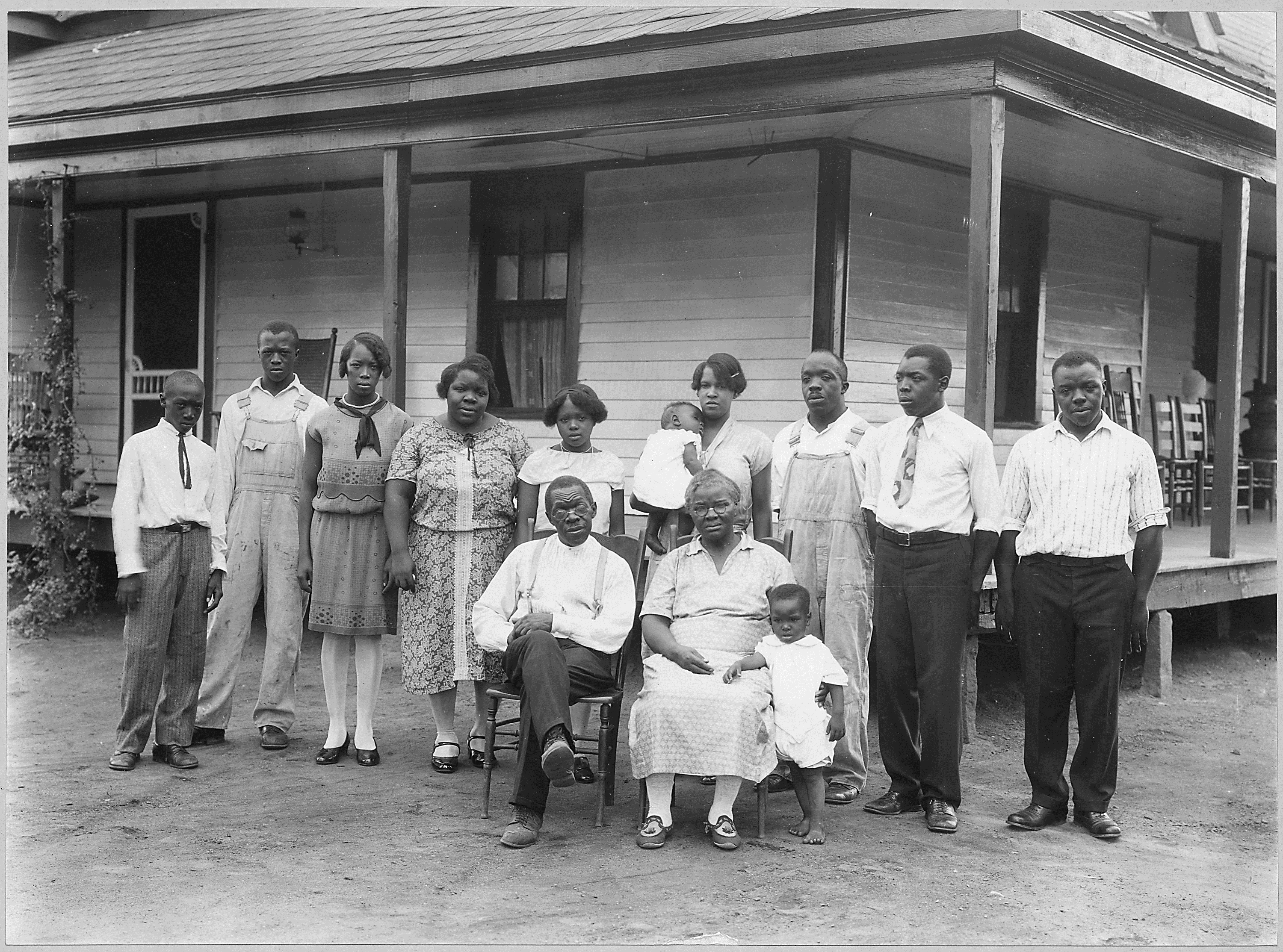 African-American Family, 1928   --  Spartanburg, SC
So Satan … inflicted loathsome sores on Job from the sole of his foot to the crown of his head.
Job 2:7
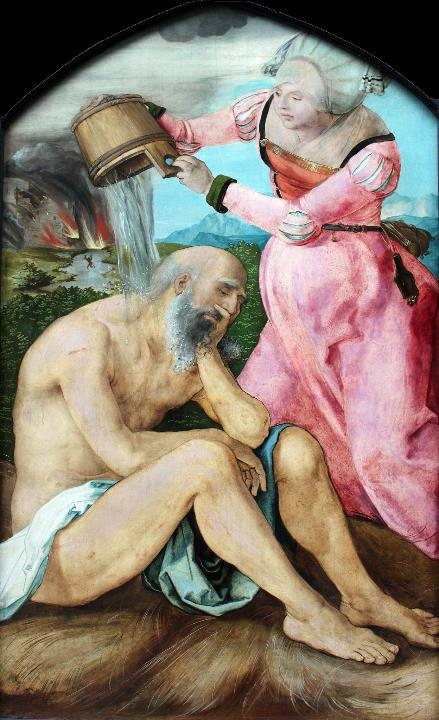 Job on the Dunghill

Albrecht Durer
Stadel Museum
Frankfurt, Germany

Unidentified sculptor
Israel
Then the man said, "This at last is bone of my bones and flesh of my flesh; this one shall be called Woman …"
Genesis 2:23
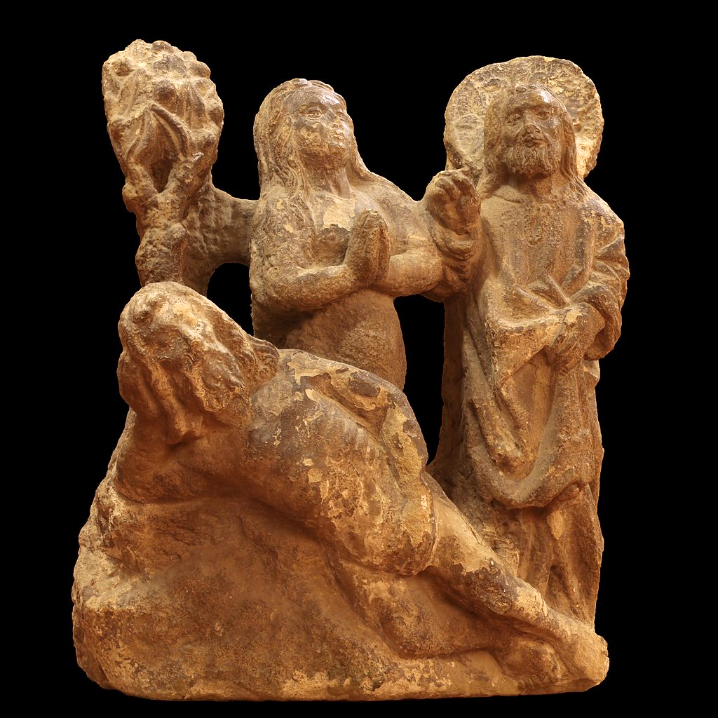 Creation of Eve

Musée historique de Lausanne
Switzerland
O LORD, our Sovereign, how majestic is your name in all the earth! … Out of the mouths of babes and infants you have founded a bulwark …
Psalm 26:12
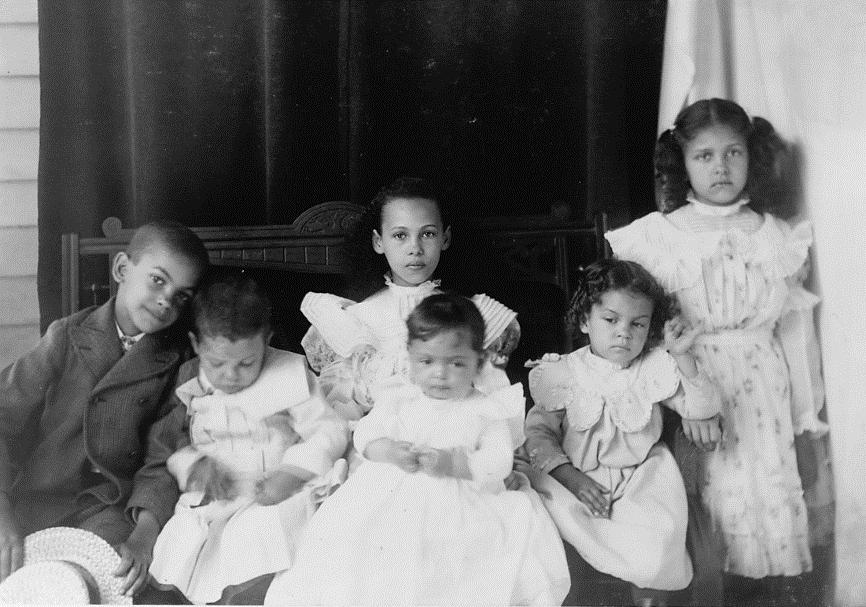 African-American Children, Portrait  --  1900 Paris Exposition, Library of Congress, Washington, DC
"What are human beings that you are mindful of them, or mortals, that you care for them … "
Hebrews 2:6b
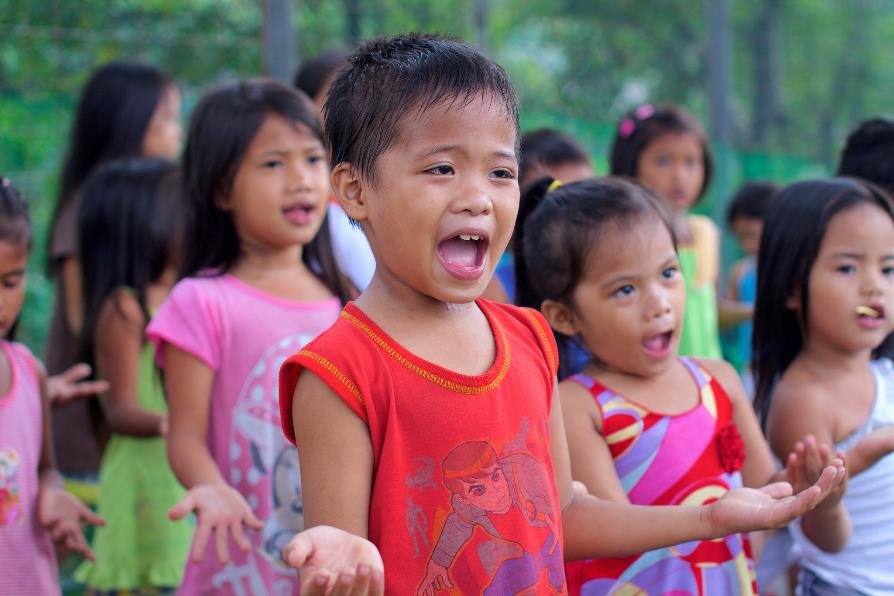 Children's Worship in Manila Slums, Philippines
People were bringing little children to him in order that he might touch them; and the disciples spoke sternly to them.
Mark 10:13
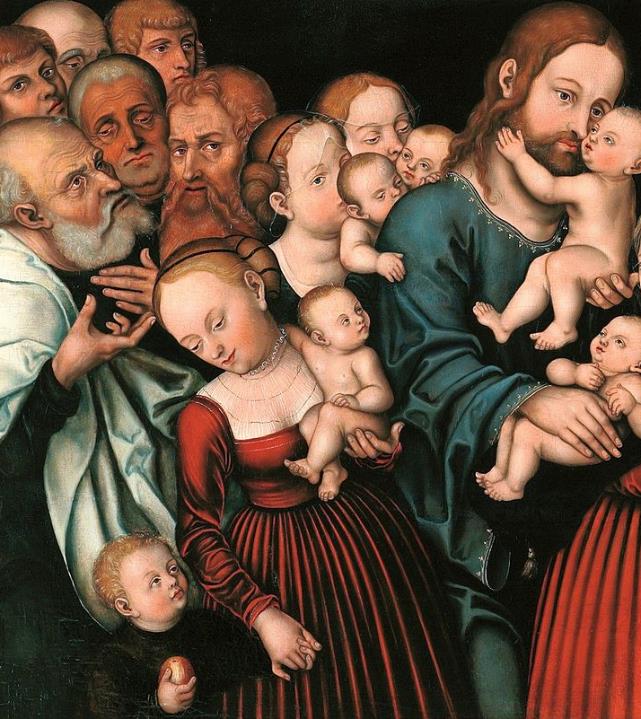 Christ Blessing the Children, detail

Lucas Cranach the Elder
 Wawel Castle, Krakow, Poland
But when Jesus saw this, he was indignant and said to them,
Mark 10:14
"Let the little children come to me; do not stop them; for it is to such as these that the kingdom of God belongs.
Mark 10:14b
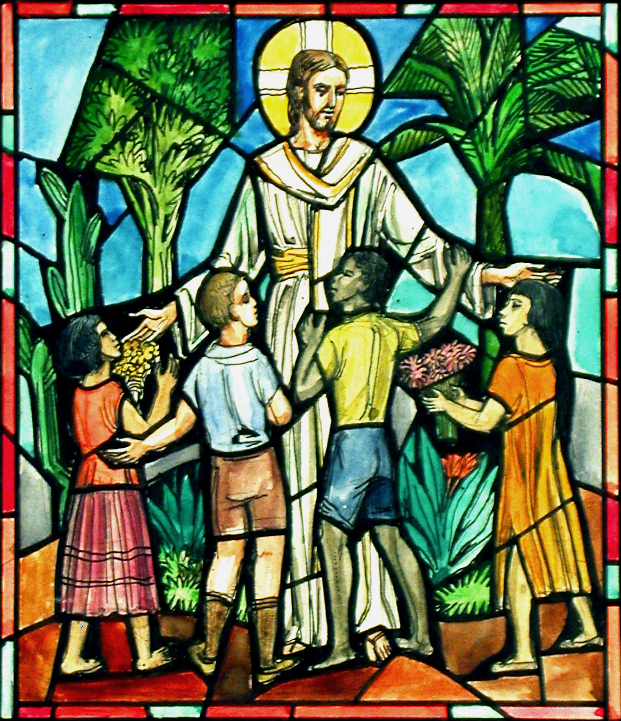 Jesus with the Children

Lamb Studios 
Design for Life of Christ Windows
Truly I tell you, whoever does not receive the kingdom of God as a little child will never enter it."
Mark 10:15
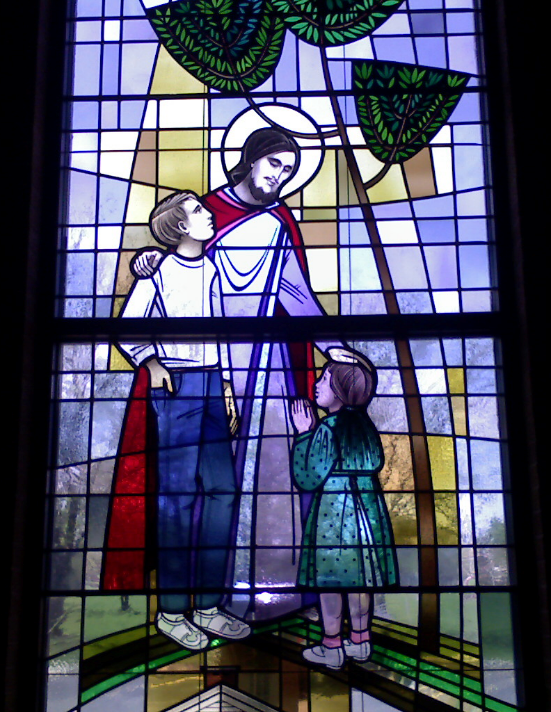 Christ Welcomes the Children

E. I. Sanchez, photographer
And he took them up in his arms, laid his hands on them, and blessed them.
Mark 10:16
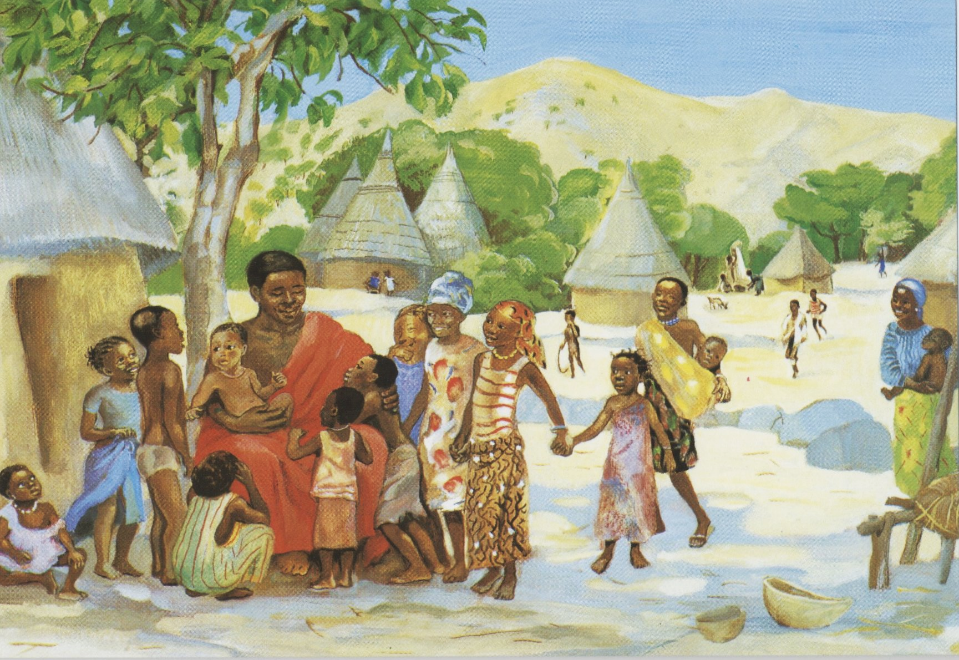 Jesus Welcomes the Children  --  Jesus MAFA, Cameroon
Credits
New Revised Standard Version Bible, copyright 1989, Division of Christian Education of the National Council of the Churches of Christ in the United States of America. Used by permission. All rights reserved.

https://commons.wikimedia.org/wiki/File:William_Blake_-_Satan_Before_the_Throne_of_God.jpg
https://commons.wikimedia.org/wiki/File:Photograph_of_African-American_Family,_Spartanburg_County,_South_Carolina_-_NARA_-_512798.tif
https://commons.wikimedia.org/wiki/File:1505_D%C3%BCrer_Hiob_auf_dem_Misthaufen_anagoria.JPG
https://commons.wikimedia.org/wiki/File:Creation_of_Eve_by_Giusto_de_Menabuoi_(Padua_baptistery).jpg
https://commons.wikimedia.org/wiki/File:African_American_children_posed_for_portrait_on_a_porch_LCCN99472390.tif
https://www.flickr.com/photos/jkfjellestad/15805538259 - John Christian Fjellestad
https://commons.wikimedia.org/wiki/File:Lucas_Cranach_d.J._-_Christus_segnet_die_Kinder_(ca.1540).jpg
https://www.flickr.com/photos/waitingfortheword/8410214875
https://www.flickr.com/photos/thechristianalert/2499465520/ - E. I. Sanchez
http://diglib.library.vanderbilt.edu/act-imagelink.pl?RC=48395

Additional descriptions can be found at the Art in the Christian Tradition image library, a service of the Vanderbilt Divinity Library, http://diglib.library.vanderbilt.edu/.  All images available via Creative Commons 3.0 License.